Logaritma Bilangan Kompleks
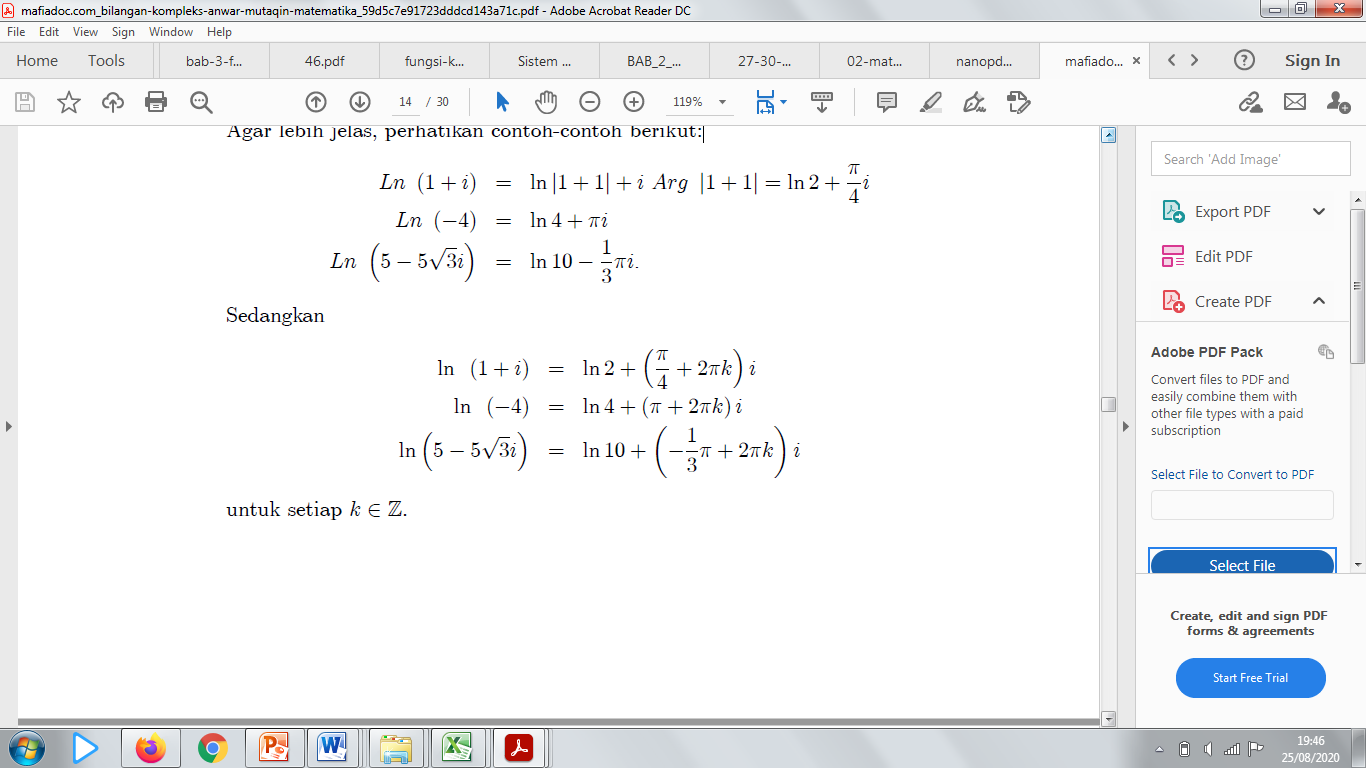 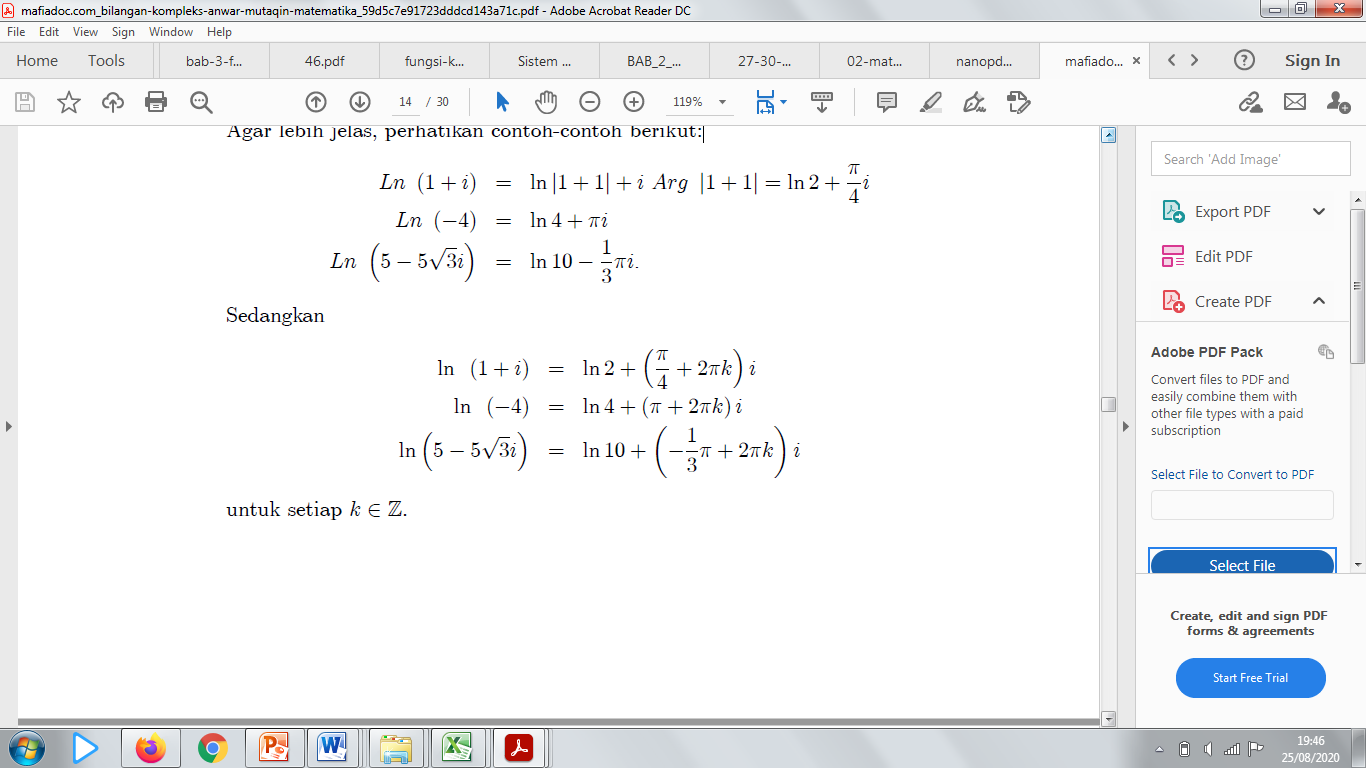 Pangkat Bilangan Kompleks
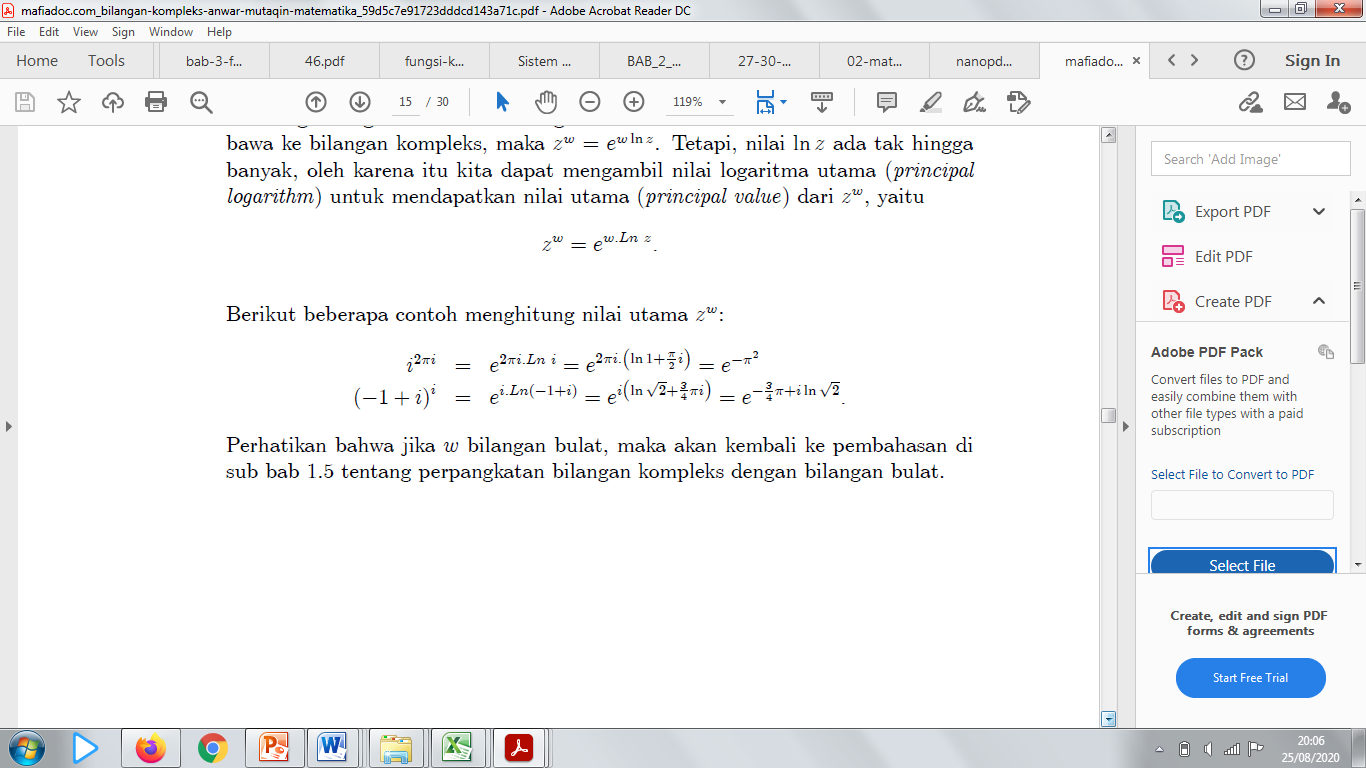 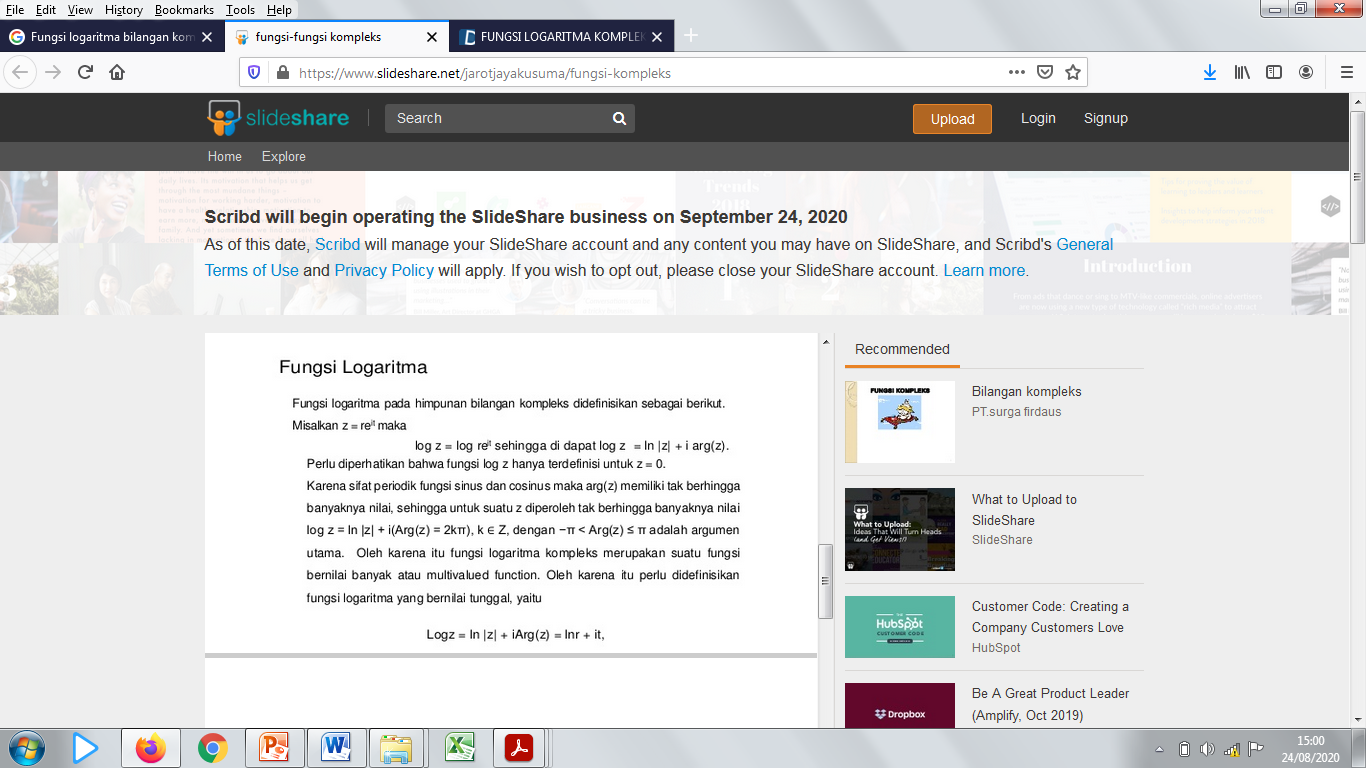 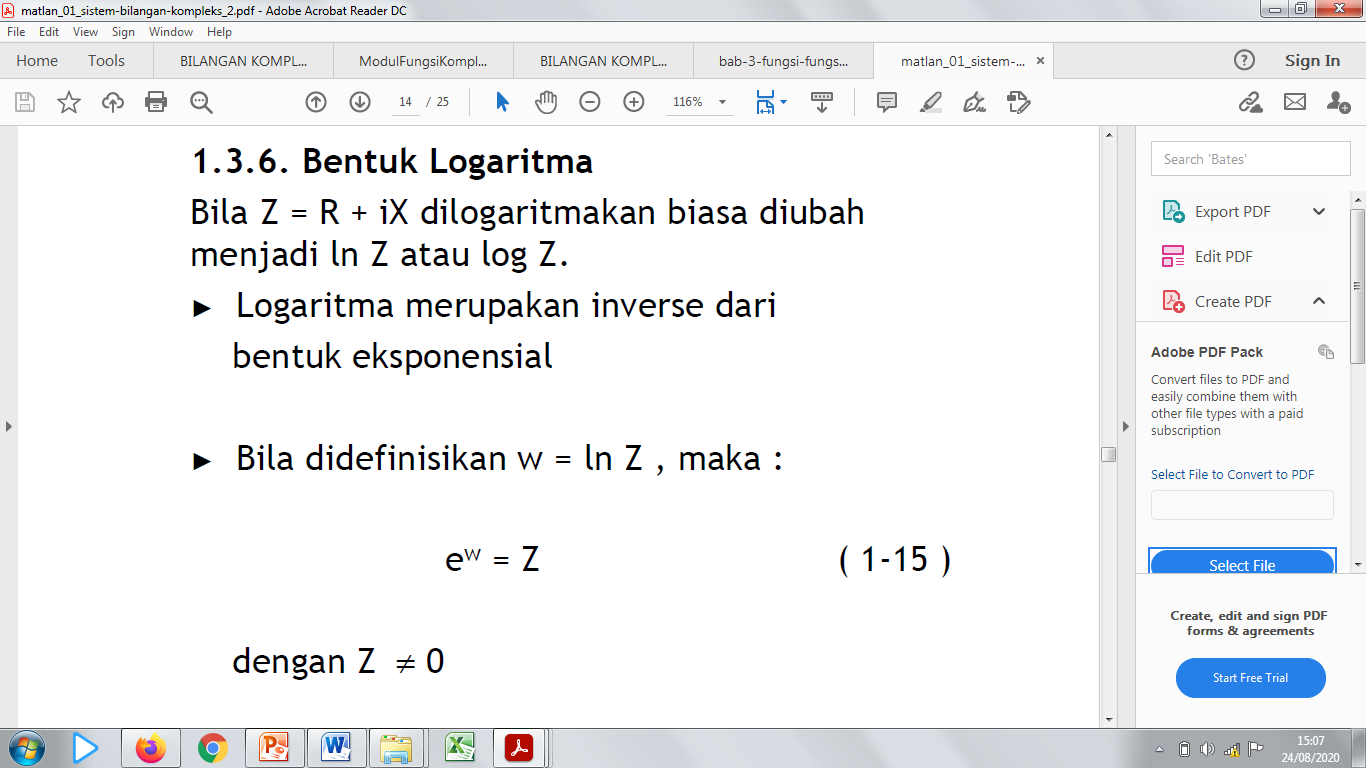 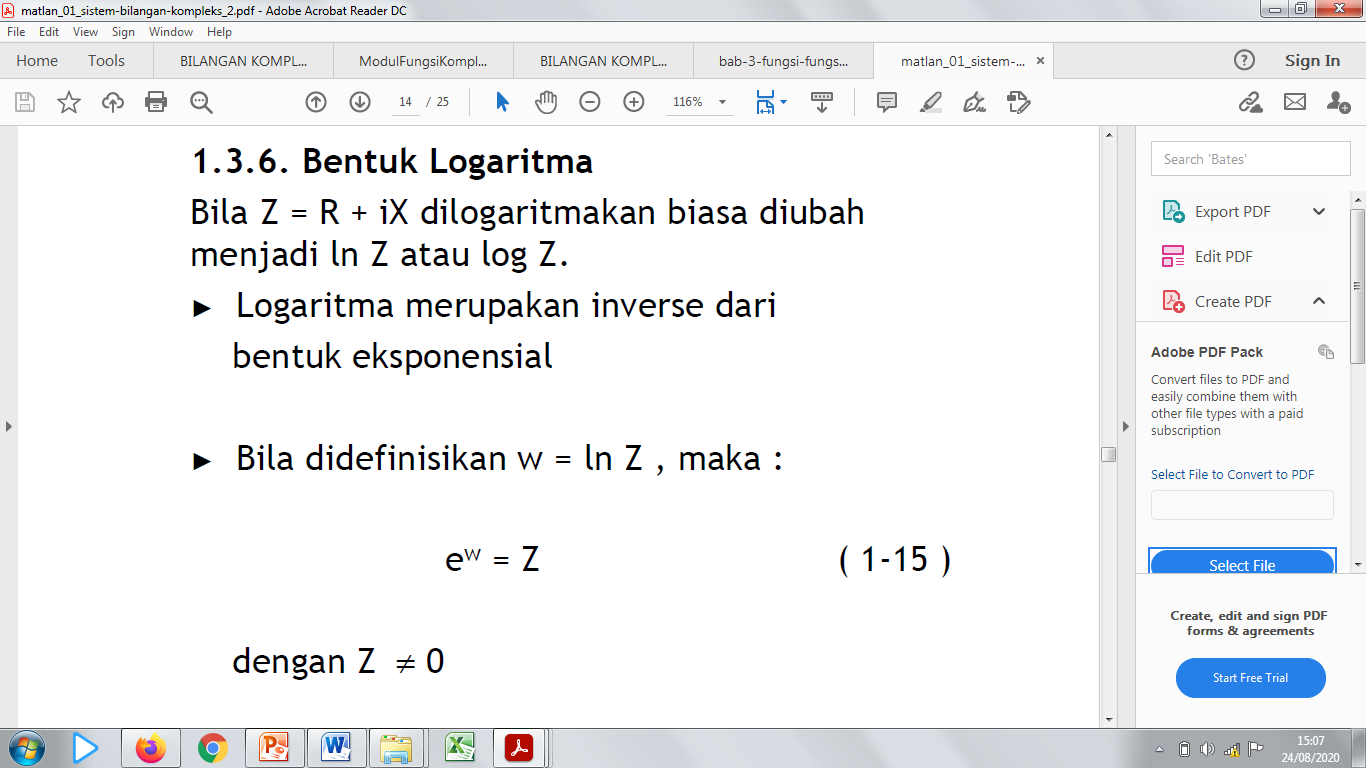 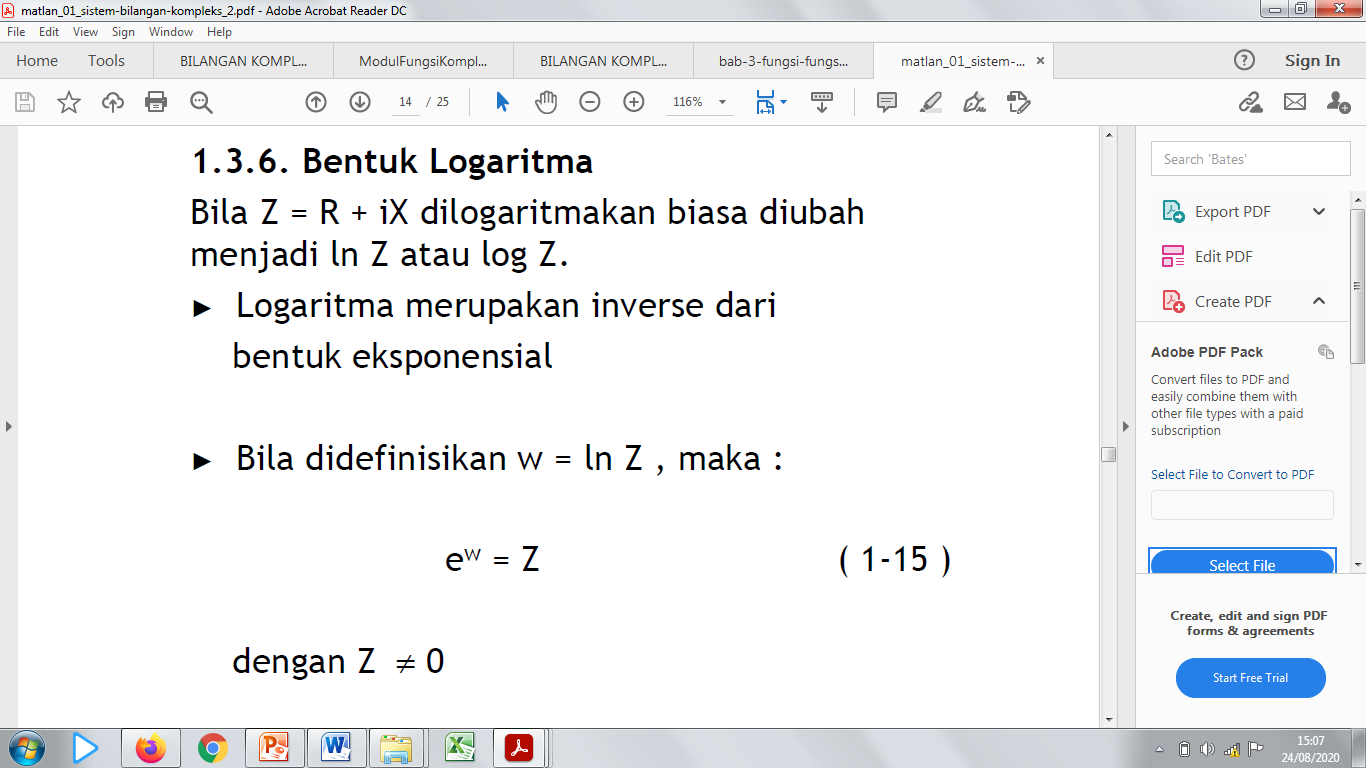 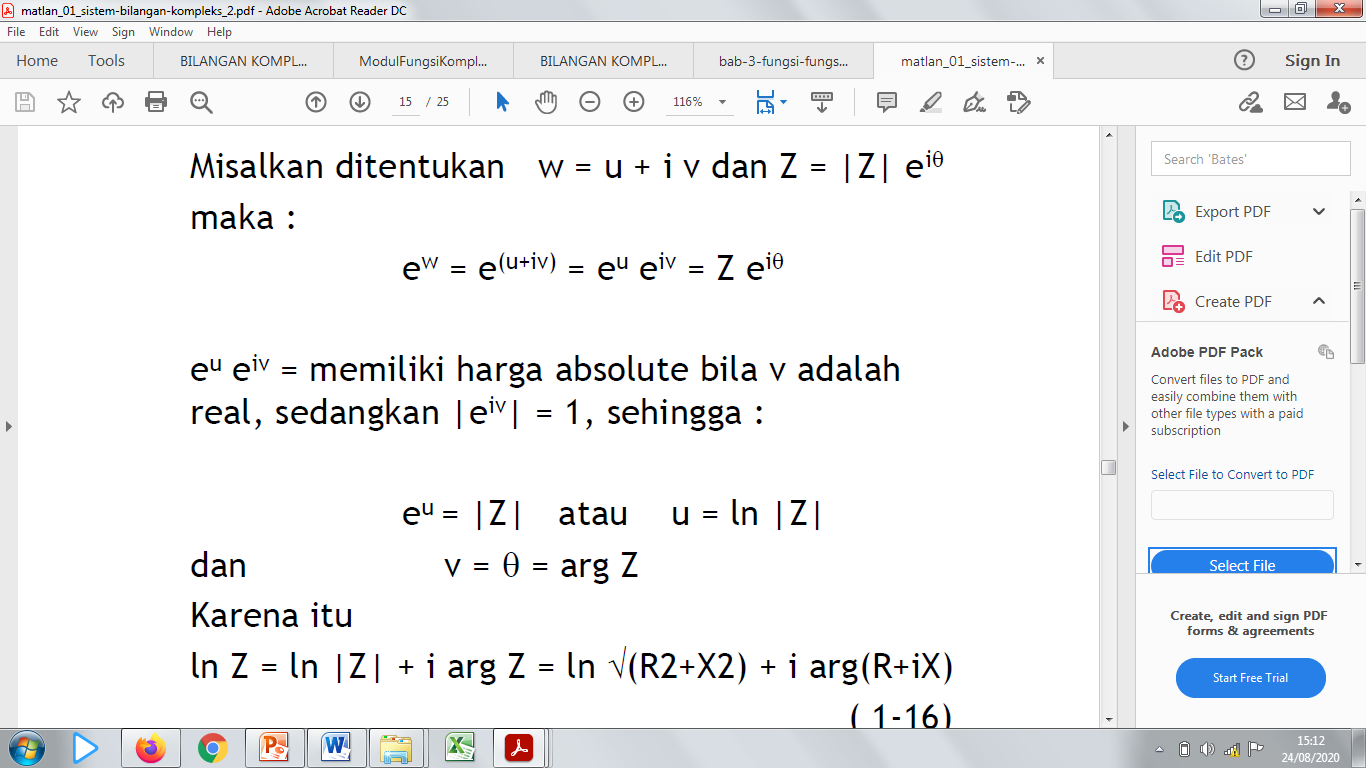 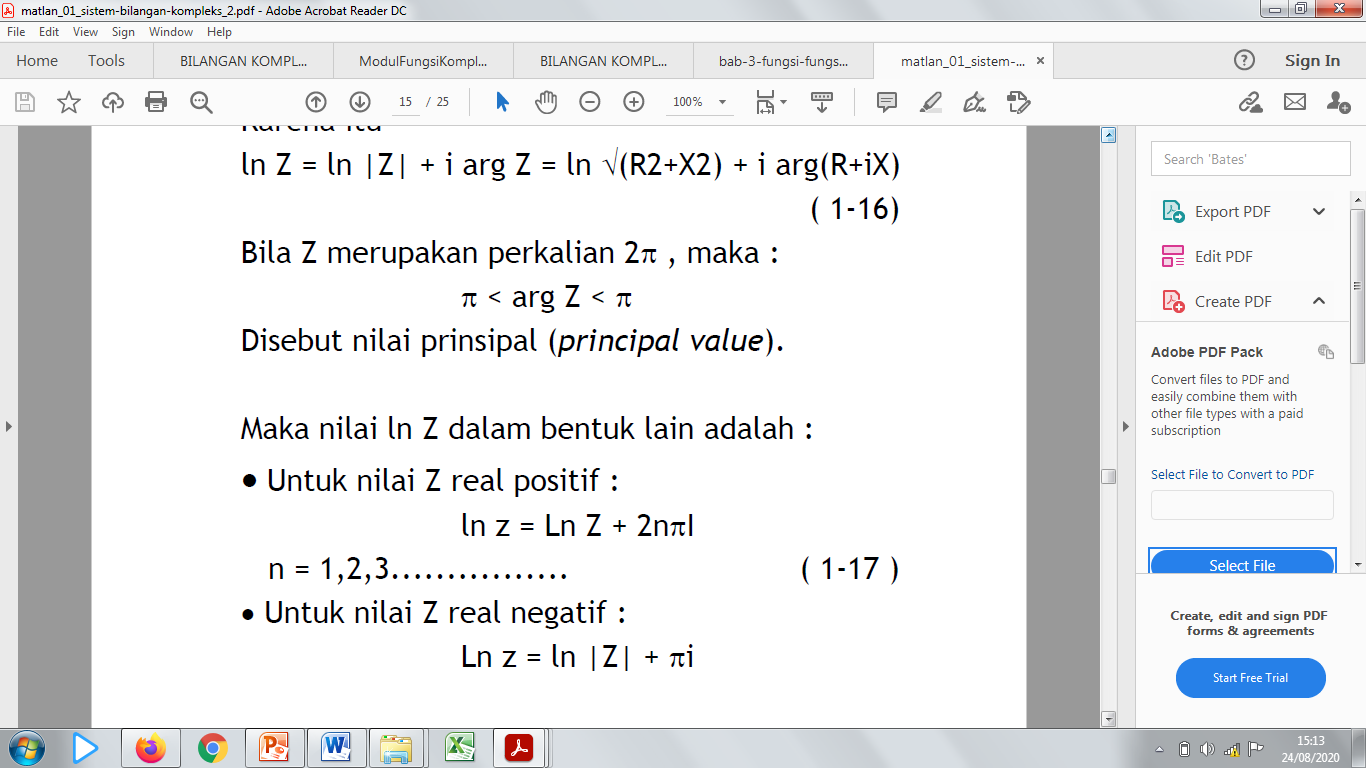 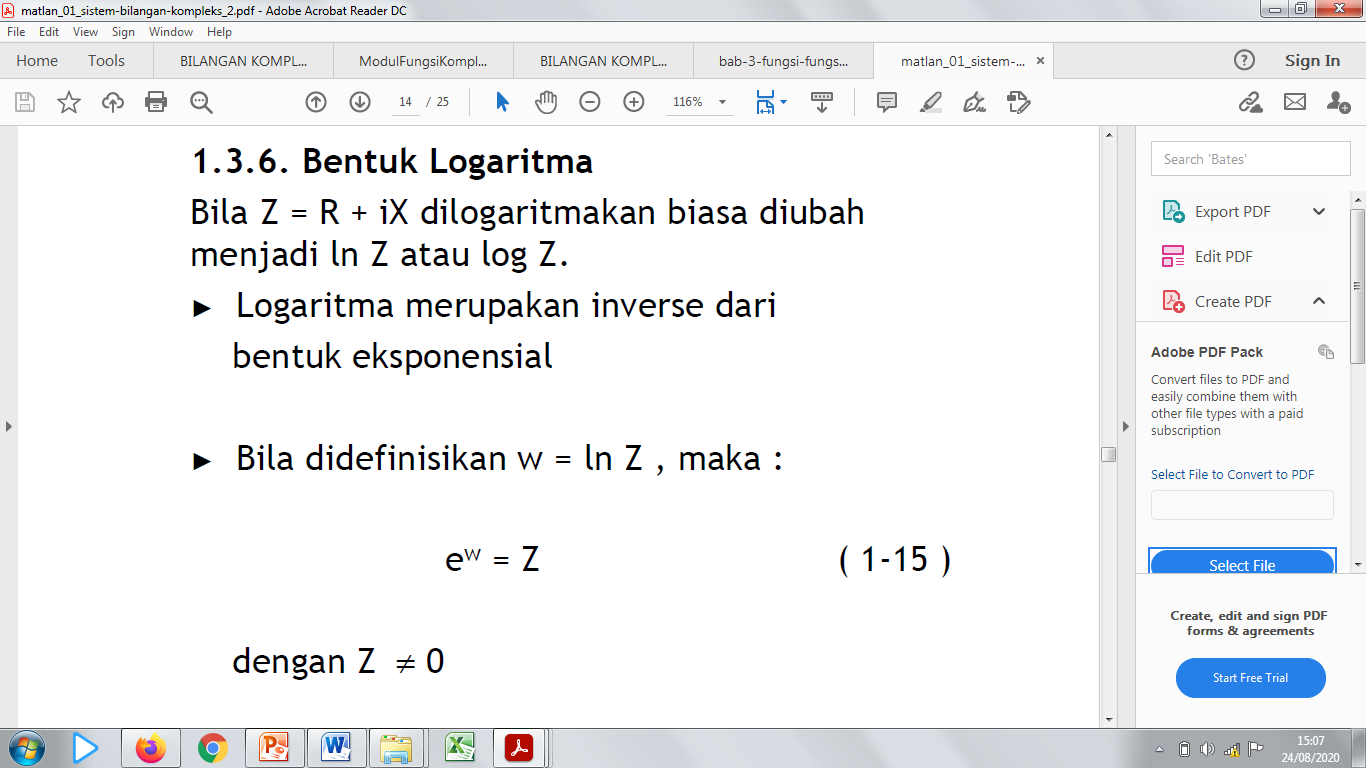